Представление опыта работы по формированию и оценке функциональной грамотности младших школьников
Учитель МБОУ СШ№12 Разина Л.В.
Функциональная грамотность-
способность человека вступать в отношения с внешней средой и максимально быстро адаптироваться и функционировать в ней.
А основы функциональной грамотности мы должны закладывать уже в начальной школе!
Читательская грамотность -
способность человека понимать, использовать, оценивать тексты, размышлять о них и заниматься чтением для того, чтобы достигать своих целей, расширять свои знания и возможности, участвовать в социальной жизни»
Читательская грамотность
Чтение с остановками 
Синквейн 
Работа с вопросником 
Знаю, узнал, хочу узнать 
Мозговой штурм 
 Уголки
 Написание творческих работ
 Создание викторины 
 Логическая цепочка 
 Тонкие и толстые вопросы
Технология решения проектных задач
целеполагать 
планировать
моделировать
 вступать в коммуникацию
рефлексировать
Этапы проектной задачи::
1-й – погружение в проектную задачу;
2-й – организация деятельности;
3-й – осуществление деятельности;
4-й – презентация результатов
Проектная задача «Детский журнал о дружбе»
Результат-иллюстрированная страничка из журнала
Проектная задача «Картины русской природы в литературных произведениях»
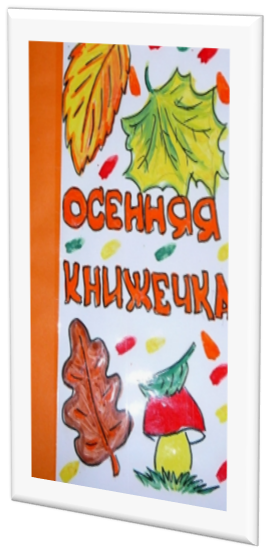 Результат – календарь времён года в произведениях известных поэтов.
Проектная задача «Загадки»
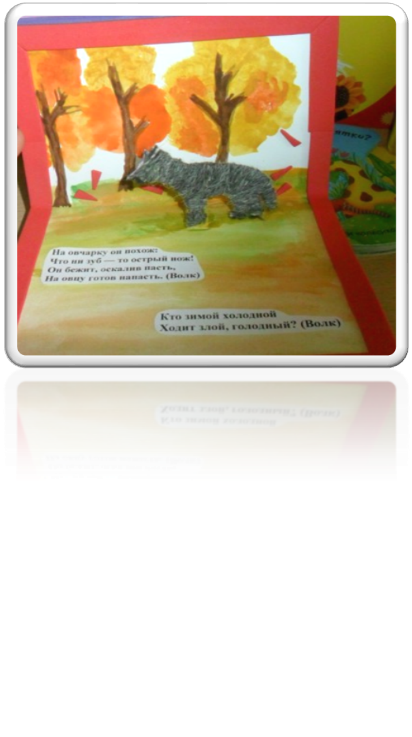 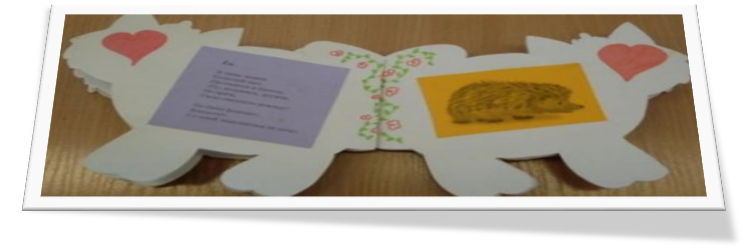 Результат – иллюстрированный журнал, в котором помещены различные виды загадок, собранные детьми.
Образовательная платформа «Учи.ру»
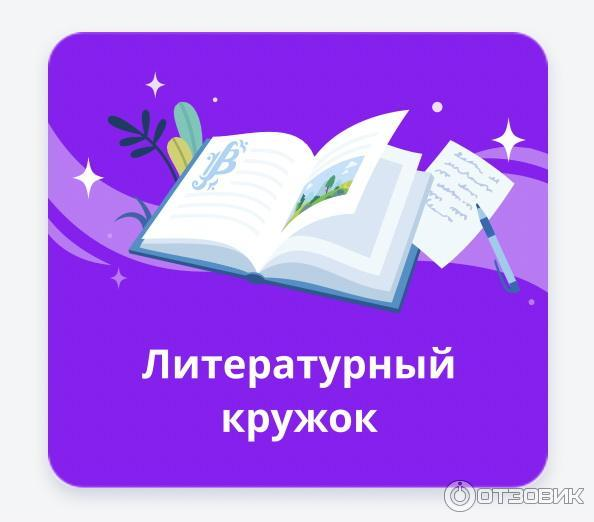 Спасибо за внимание!